Space Careers WayfinderDesign new exhibition
Exhibition – Artemis Program
In this activity students are invited to develop an exhibition space which features NASA’s Artemis Program.
The Artemis Program is a collaboration between commercial and international space industry partners, and currently has three missions planned. The first mission was a test flight of the Space Launch System (SLS) rocket and the Orion capsule which will carry the astronauts. The second mission will carry four astronauts in the capsule and will complete a lunar orbit before returning to Earth. Finally in the third mission, NASA and their partners will land the first woman and first person of colour on the Moon. The astronauts will spend a week exploring the Moon’s surface, conducting scientific studies before returning to Earth.
Background
The guidelines set out in the task are intended to reflect the main components of a contract submission. Information gathered through discussions with the client are used to develop the proposal. To control/limit the amount of information students are likely to include in the proposal a number of confines are made for each of the components. This is not a comprehensive list as a project of this scale would likely run into several months.
Students are given background information regarding the facility to be utilised for the exhibition. Along with a cap on the value of the project, which is to include a target profit margin of around 20%. 
In the considerations, students are given individual costs for items they might include in their proposal. Costings are also supplied for different types of exhibits and the associated labour, items such as display screens, AR and VR, and on-site daily labour costs.
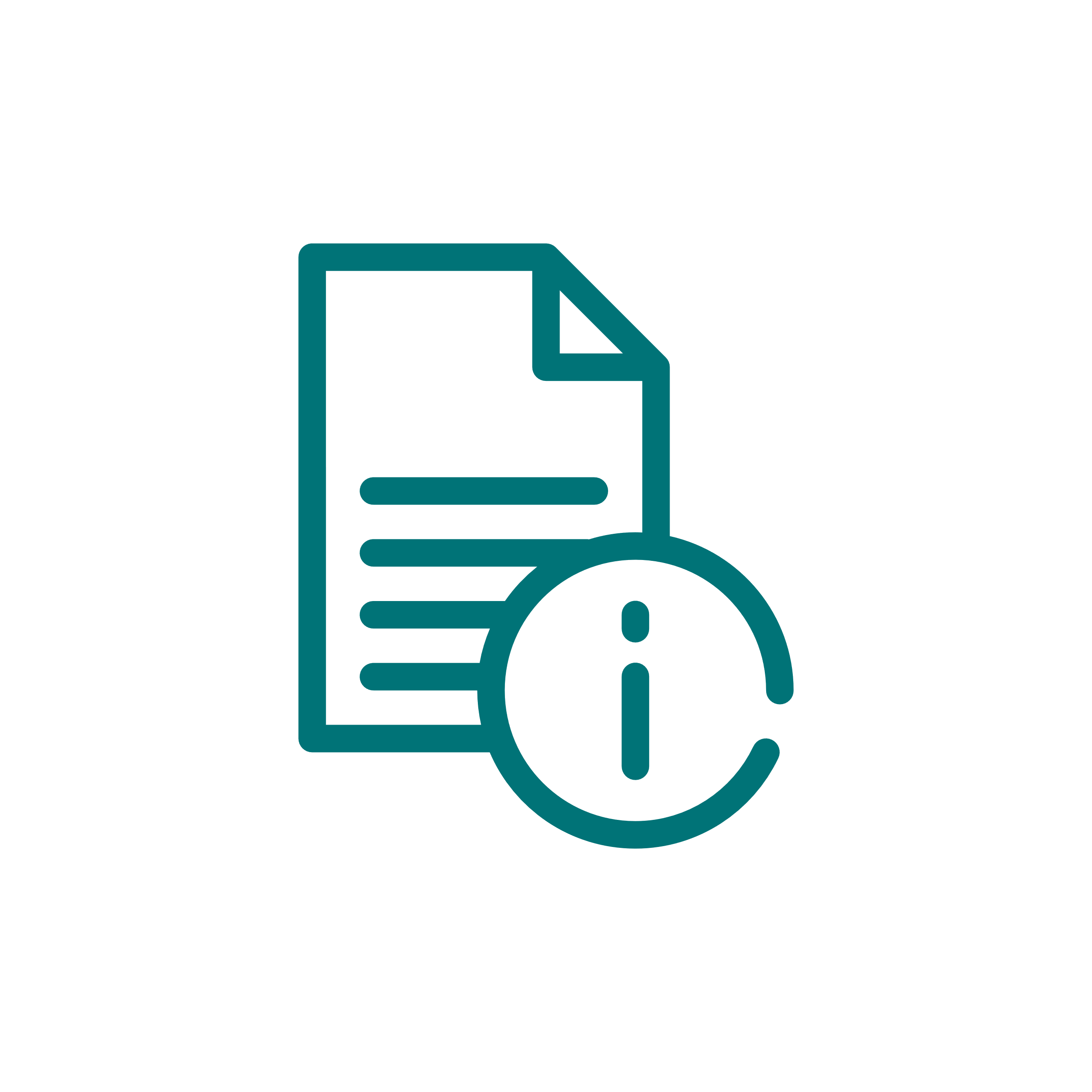 1 https://youtu.be/ODC-_0kh0Gg 
https://youtu.be/bmC-FwibsZg
DESIGN NEW EXHIBITION TEACHER GUIDE
1
Design new exhibition – page 2
Questions / Where to start
A range of questions rather than suggestions are used to provoke discussion and/or ideas regarding the look and feel of the exhibition. The scenario itself includes a number of individual roles. These roles would typically make up the team undertaking the design and implementation of such a project. Ideally students will collaborate, agreeing on which role/s they will fill. By pre-selecting specific roles or reducing the number of roles available to students the activity could be undertaken as an individual task if this is the preference.
It’s anticipated that students would familiarise themselves with the Artemis Project before commencing the activity. It’s most likely students will bring a plethora of ideas and suggestions to the table and active debate is encouraged within and between groups.
Tight teaching schedules are often a consideration when giving what could potentially be an open task. If time constraints are a factor, restricting the initial ideas (questions) for the look and feel of the exhibition to a more structured option should go some way to addressing any time constraints. Providing students with a precise number and type of exhibit, along with the number of onsite labour days and other information will also offer a high degree of structure to the activity. The following table is an example of the extra detail that might be included in the information section and presented as supplied by the client (minus costs!).
DESIGN NEW EXHIBITION TEACHER GUIDE
2
SPACE CAREERS WAYFINDER IS A COLLABORATION BETWEEN THE CSIRO AND THE AUSTRALIAN NATIONAL UNIVERSITY